МБОУ « Орлово-Розовская НШДС » ОРГАНИЗАЦИЯ ПИТАНИЯ В ДЕТСКОМ САДУ
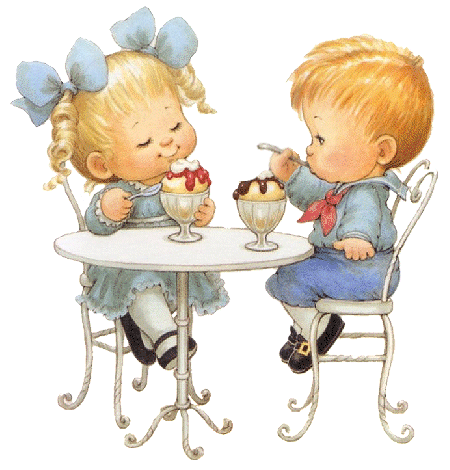 Презентацию подготовила
Медицинская сестра
Нисковская. Т.В.
Организация питания осуществляется в соответствии с документами:
Закон РФ от 29.12.2012г. № 273-ФЗ «Об образовании» (в действующей редакции)
СанПиН 2.4.1.3049-13 «Санитарно-эпидемиологические требования к устройству, содержанию и организации режима работы в дошкольном учреждении» с изменениями в 2016г.
Федеральный Закон от 13.07.2015г. № 52 – ФЗ «О санитарно – эпидемиологическом благополучии населения»
Методические рекомендации «Питание детей в детском дошкольном учреждении (утв. МЗ СССР 14.06.1984 № 11-14/22 – 6), «Контроль за организацией питния в детском дошкольном учреждении» (утв.Главным санитарно-эпидемиологическим управлением МЗ СССР № 4265-87 от 13.03.1987)
Письмо Министерства просвещения РСФСР от 16.02.1981 № 46 – М «О порядке организации питания сотрудников общеобразовательных школ-интернатов, детских домов, дошкольных учреждений»
Письмо Министерства образования и молодёжной политики Чувашской Республики № 02/25-1584 от 24.03.2011 г.
Письмо Министерства здравоохранения и социального развития РФ № 15-3/839-09 от10 мая 2007 г.
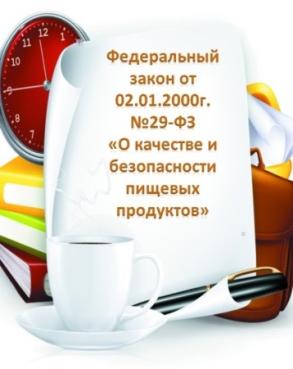 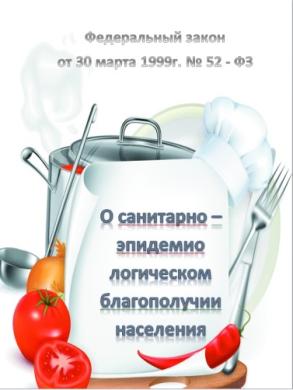 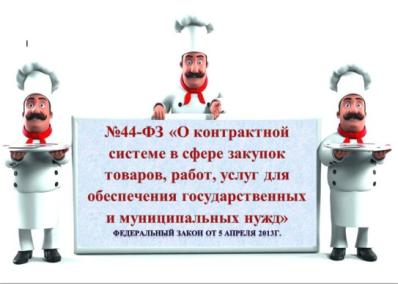 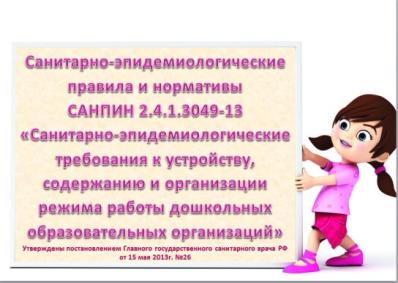 Факторы определяющие  соответствие  питания принципам здорового образа жизни
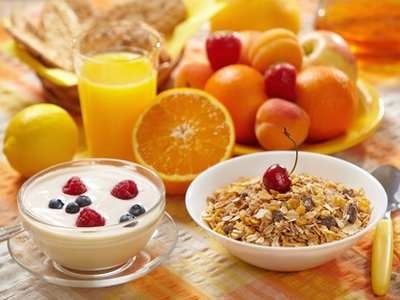 Состав продуктов 
                         питания

Их качество и 
                     количество

Режим и организация
Рациональное питание дошкольников
Одно из необходимых условий  гармоничного роста дошкольников
 Физического и нервно-психического развития
 Устойчивости к воздействию инфекций и других неблагоприятных факторов внешней среды
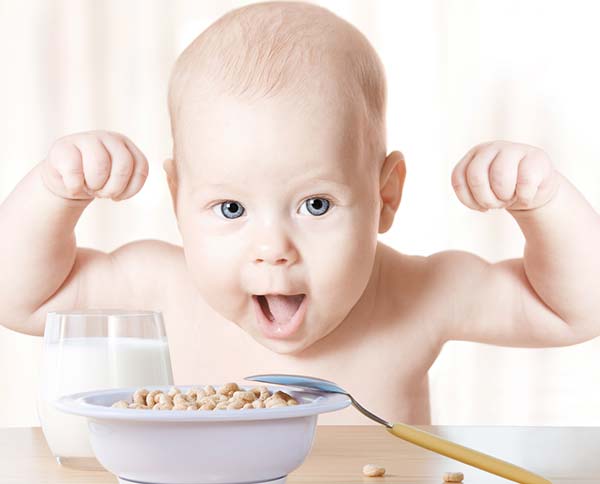 Условия рационального питания
Правильный подбор продуктов, обеспечивающий нормы физиологических потребностей детей
 Строгий режим питания, который должен предусматривать не менее 4-х приемов пищи
Длительность промежутков между отдельными приемами пищи не должна превышать 3,5-4 часов
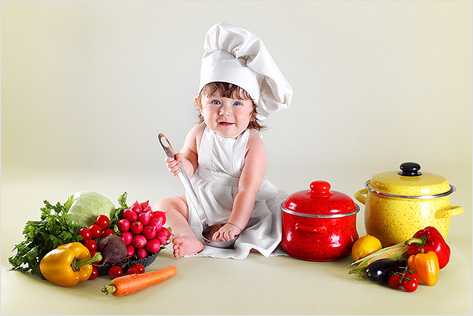 Основные принципы организации питания  в детском саду:
Соответствие энергетической ценности рациона энергозатратам ребёнка
Сбалансированность в рационе всех заменимых и незаменимых пищевых веществ
Максимальное разнообразие 
    продуктов и блюд, обеспечивающих 
    сбалансированность рациона
 Правильная кулинарная и 
    технологическая обработка продуктов
Оптимальный режим питания, 
    обстановка, формирующая у детей 
    навыки культуры приема пищи
Соблюдение гигиенических 
    требований к питанию детей в 
   организованных коллективах
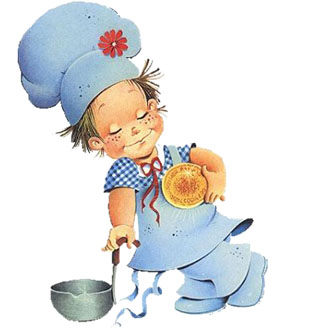 Оптимизация производственного контроля
Соблюдаются  все санитарные требования к состоянию:
Пищеблока
К поставляемым продуктам
К приготовлению и раздаче блюд
К личной гигиене персонала пищеблока
К организации приема пищи детьми в группе
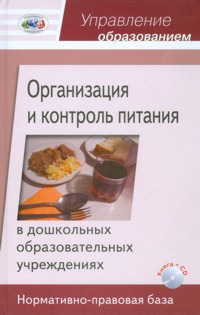 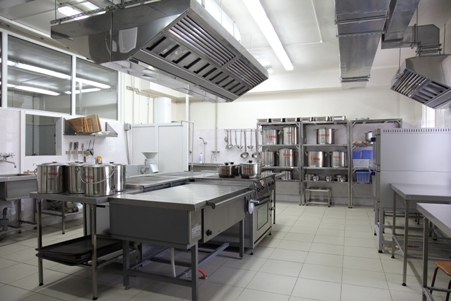 Пища готовится на пищеблоке, который оборудован необходимым технологическим и холодильным оборудованием
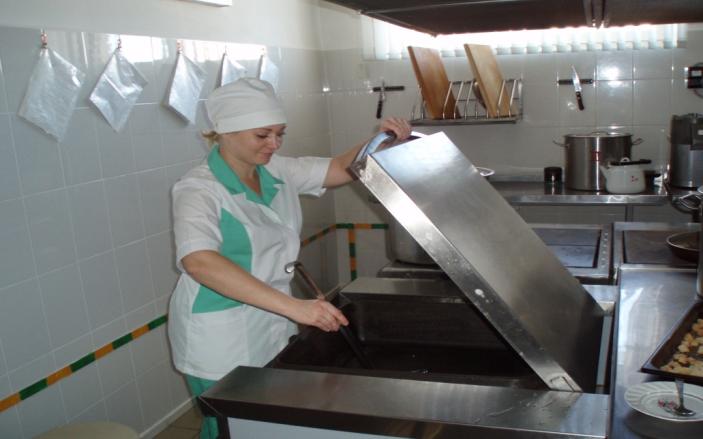 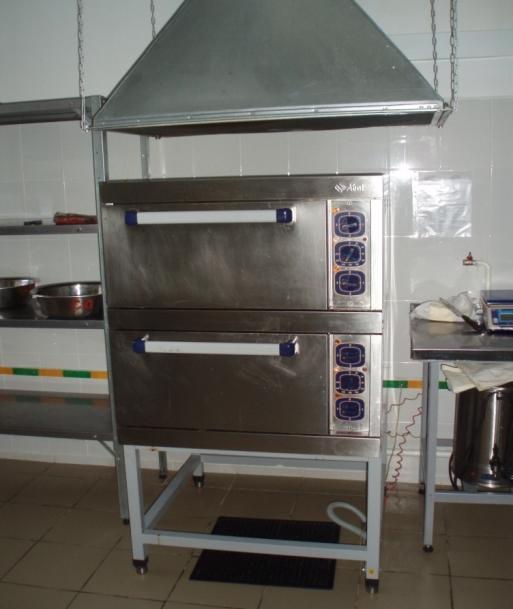 СУММАРНЫЕ ОБЪЕМЫ БЛЮД ПО ПРИЕМАМ ПИЩИ (В ГРАММАХ)
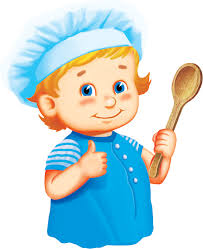 ВОСПИТАНИЕ КУЛЬТУРНО – ГИГИЕНИЧЕСКИХ  НАВЫКОВ ПО ВОЗРАСТНЫМ ГРУППАМ 1 младшая группа (2 — 3 ГОДА)
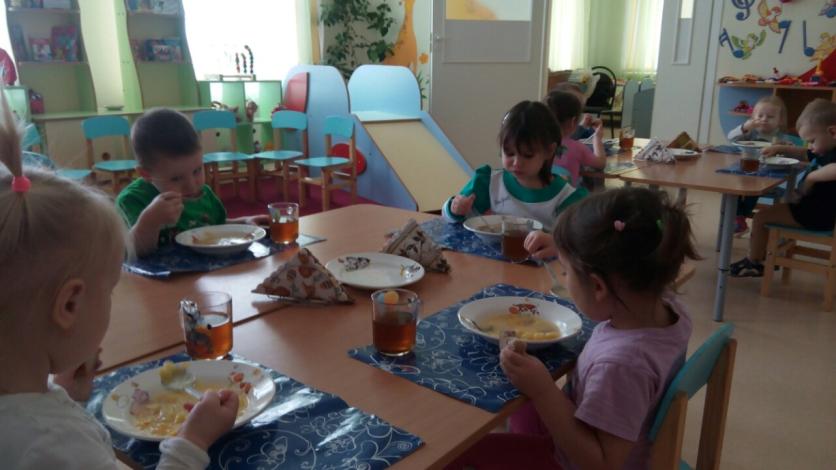 ВОСПИТАНИЕ КУЛЬТУРНО – ГИГИЕНИЧЕСКИХ  НАВЫКОВ ПО ВОЗРАСТНЫМ ГРУППАМ вторая младшая группа (3 — 4 года)
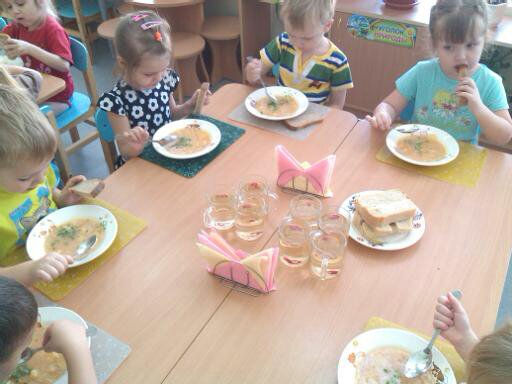 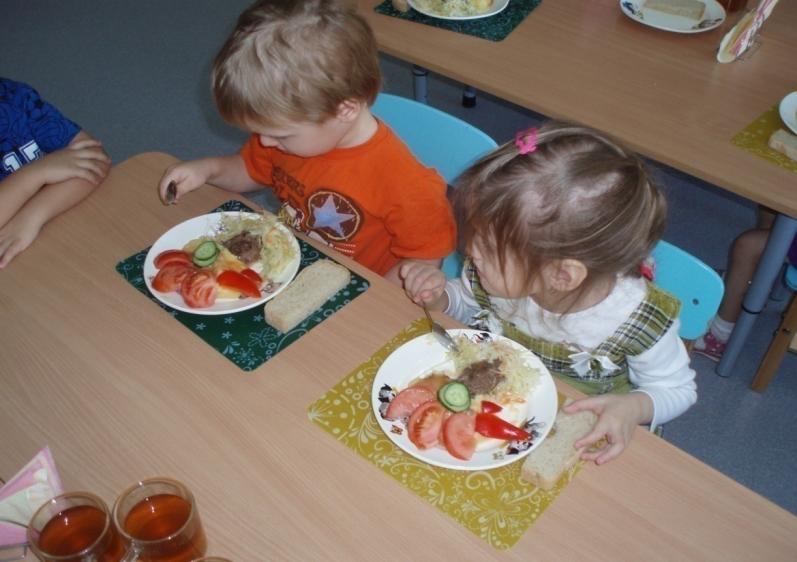 ВОСПИТАНИЕ  КУЛЬТУРНО – ГИГИЕНИЧЕСКИХ  НАВЫКОВ ПО ВОЗРАСТНЫМ ГРУППАМ средняя группа  ( 4- 5 лет)
ВОСПИТАНИЕ КУЛЬТУРНО – ГИГИЕНИЧЕСКИХ  НАВЫКОВ ПО ВОЗРАСТНЫМ ГРУППАМ старшая группа  (5 — 6 лет)
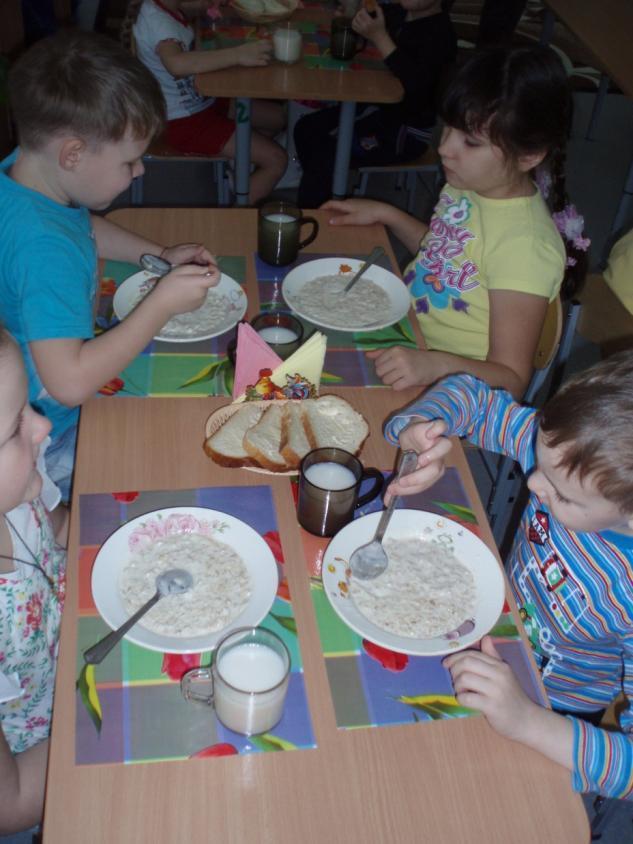 ВОСПИТАНИЕ КУЛЬТУРНО – ГИГИЕНИЧЕСКИХ  НАВЫКОВ ПО ВОЗРАСТНЫМ ГРУППАМ подготовительная группа  (6- 7 лет)
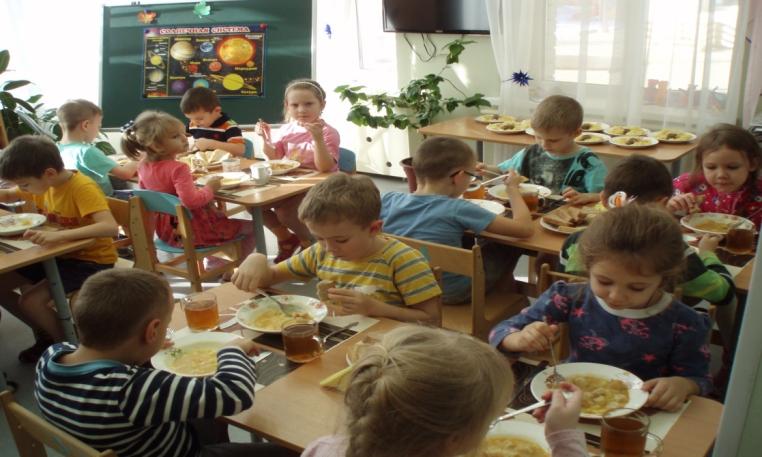 Здоровье детейв наших руках